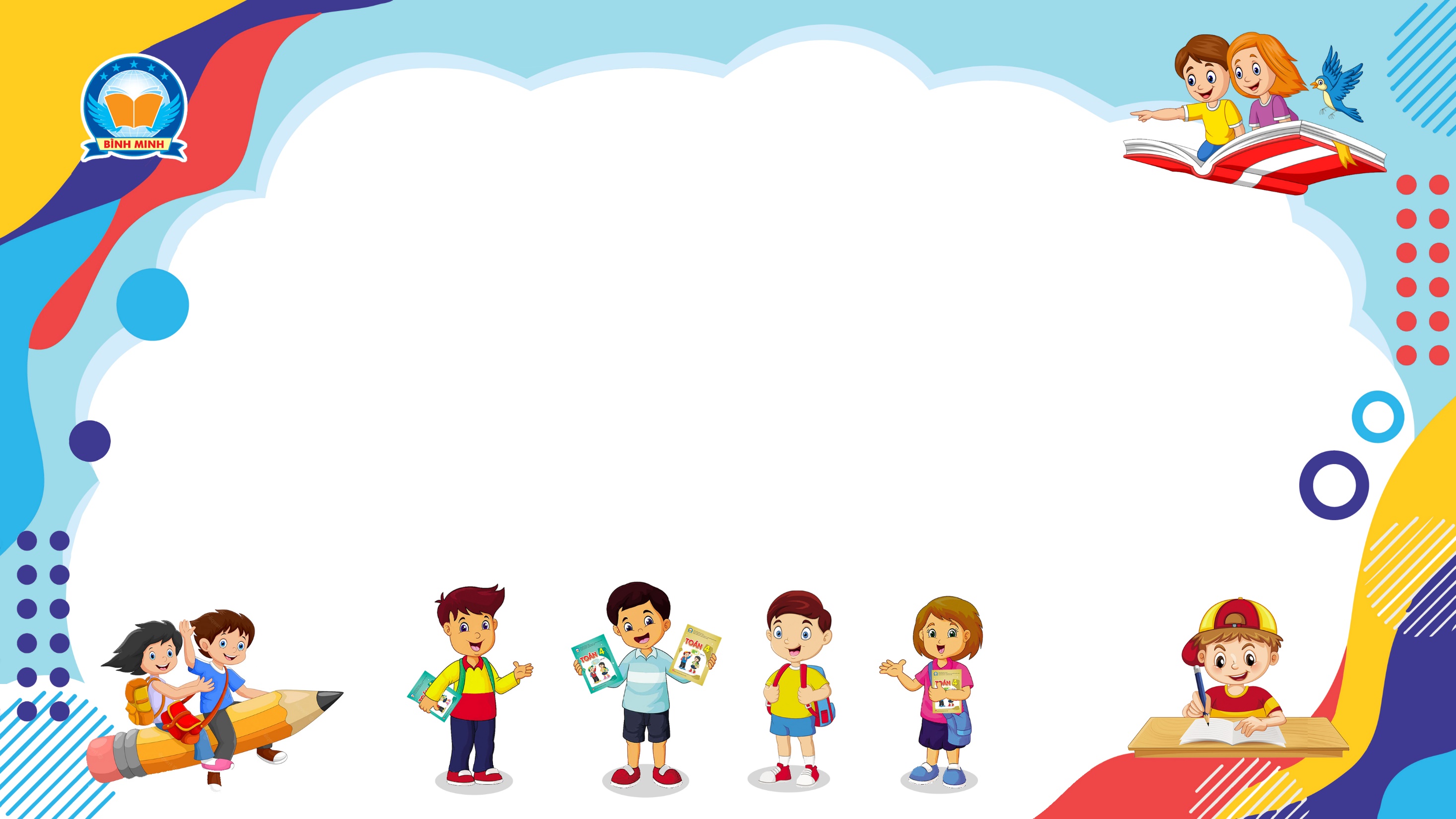 Bài 152
DIỆN TÍCH HÌNH CHỮ NHẬT
(Sách giáo khoa Toán 3 - Tập hai- Trang 73)
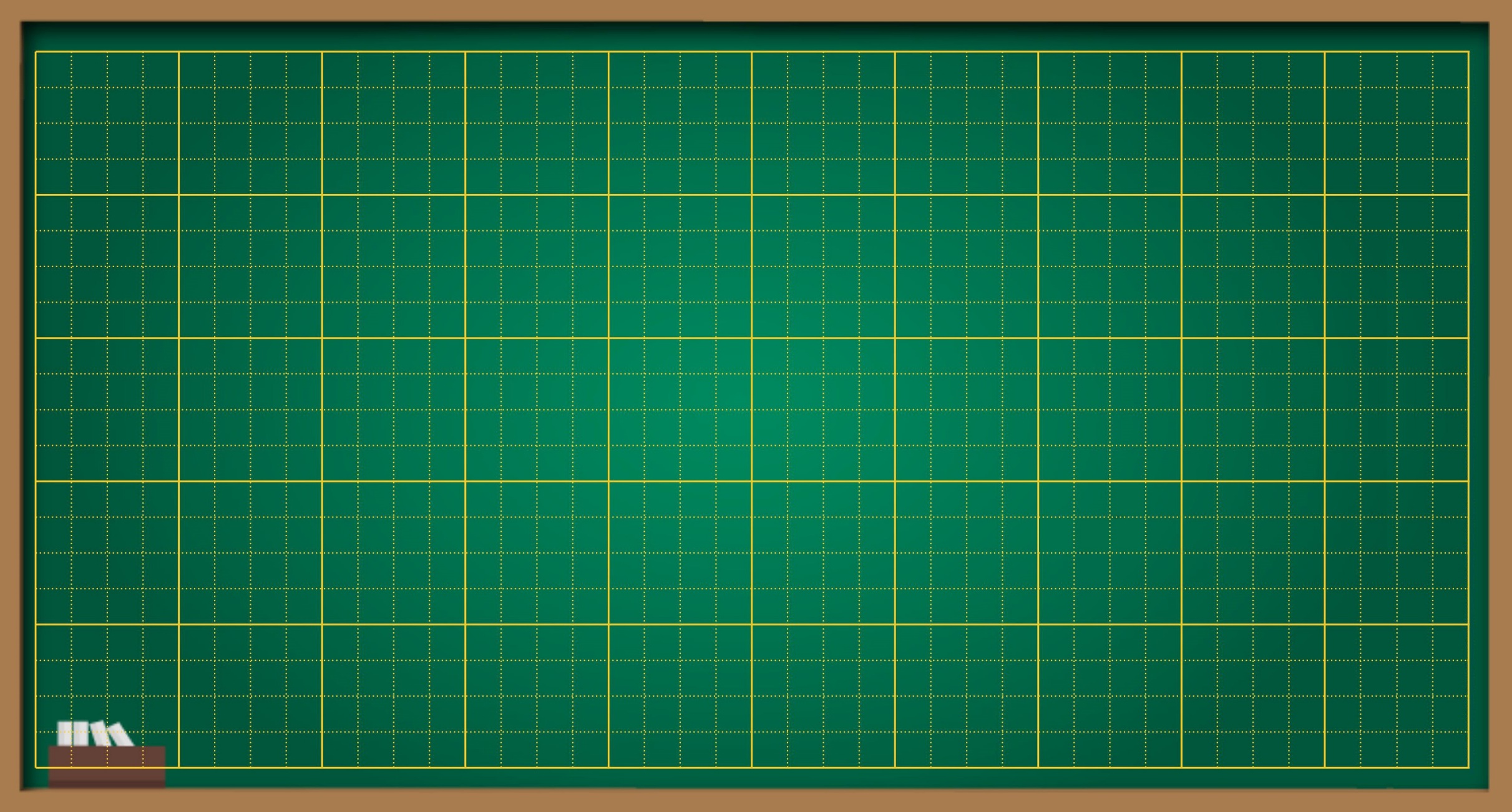 Thứ … ngày … tháng … năm ….
Bài 152
Diện tích hình chữ nhật
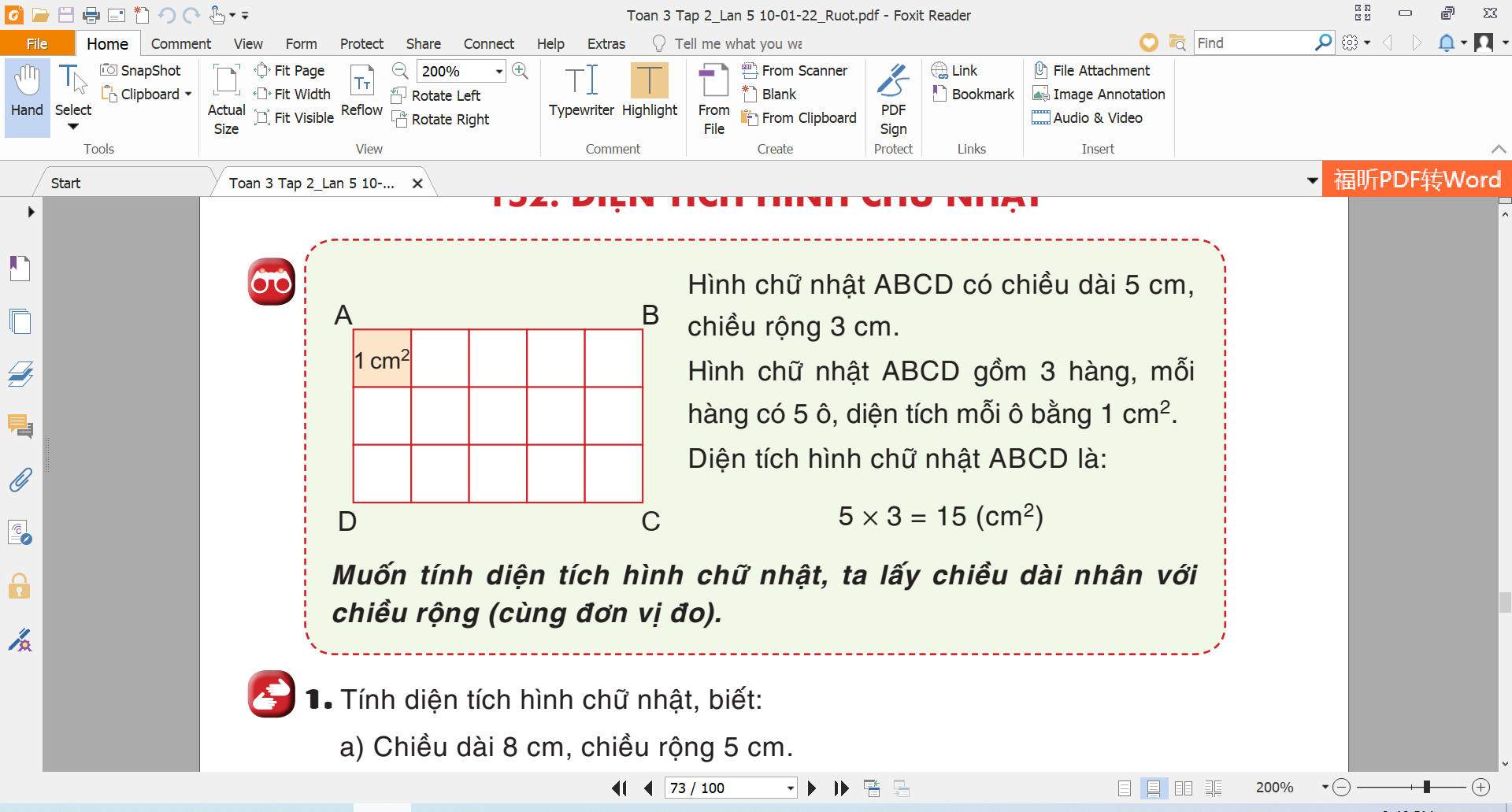 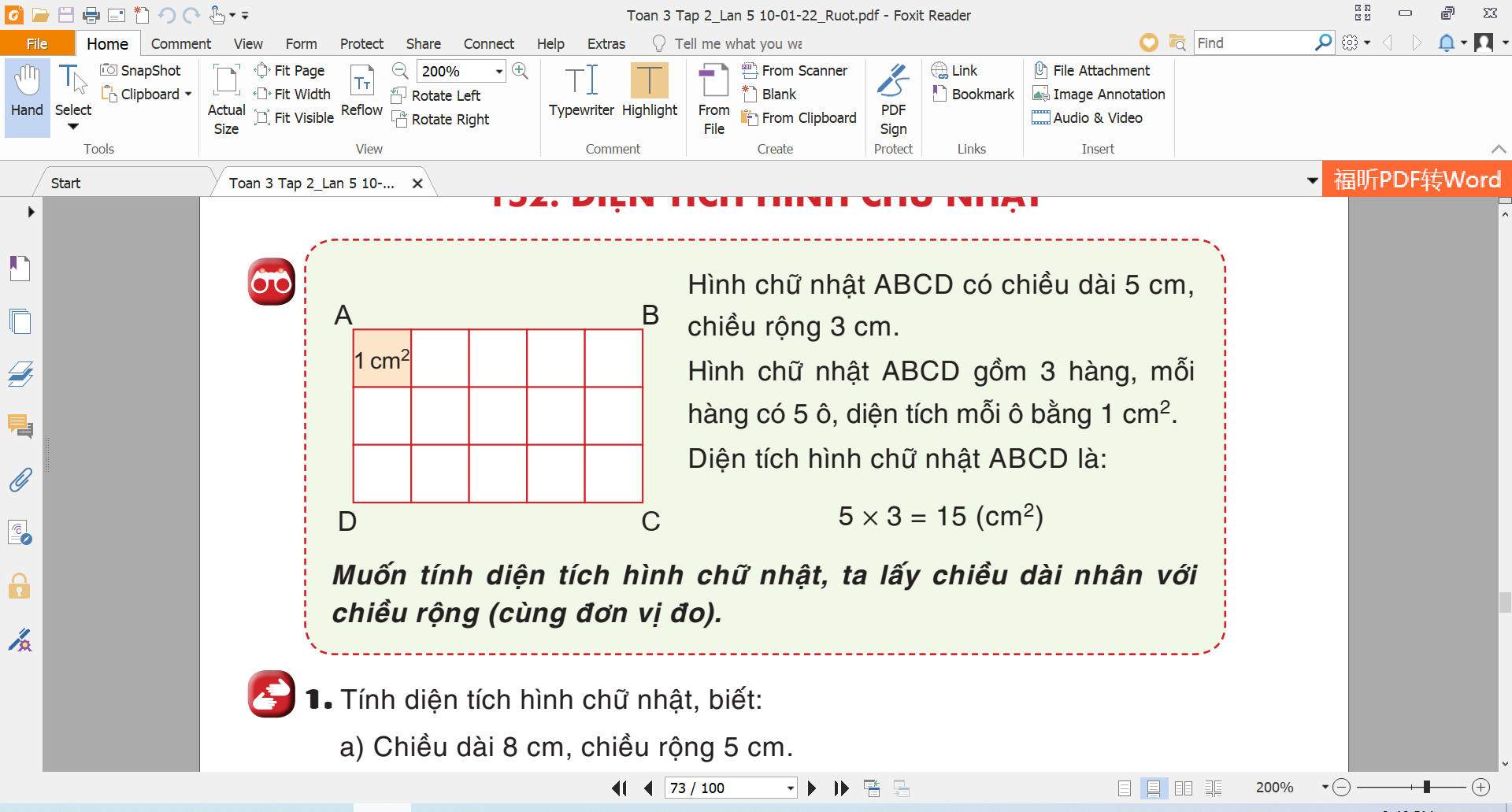 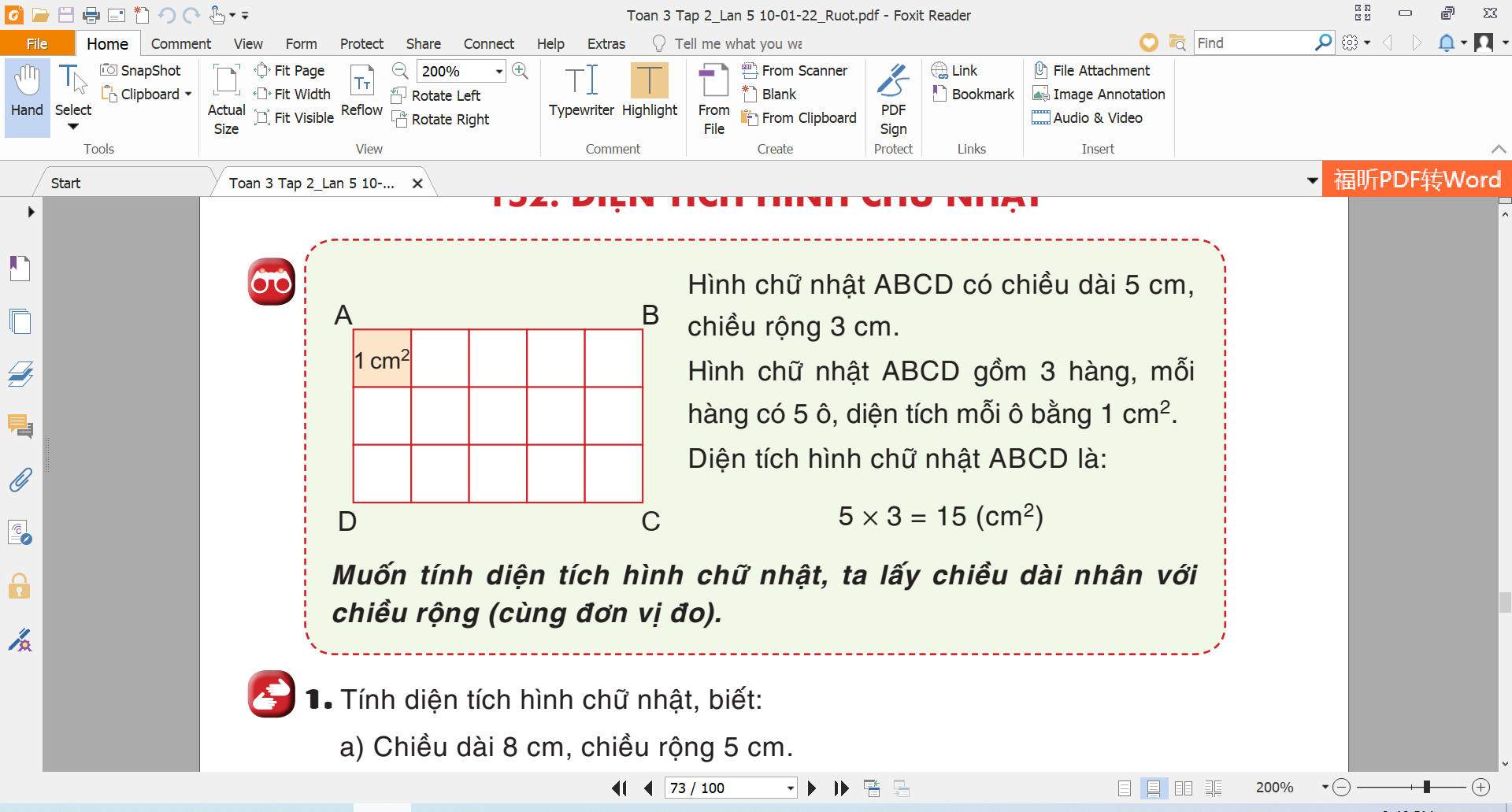 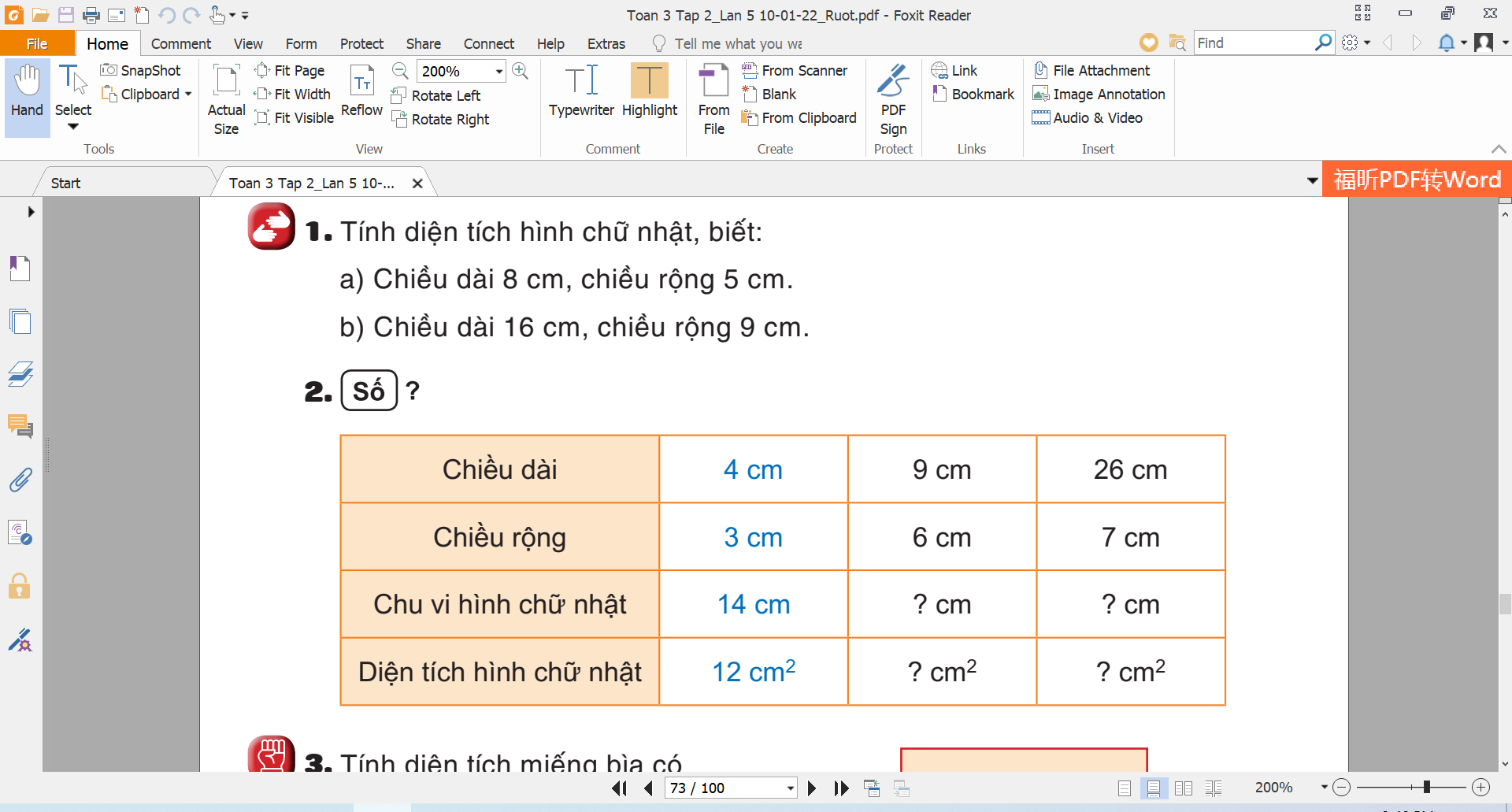 Bài giải
 Diện tích hình chữ nhật đó là:
		8 x 5 = 40 (cm2)
b. Diện tích hình chữ nhật đó là:
		16 x 9 = 144 (cm2)
			Đáp số: a. 40 cm2
					b. 144 cm2
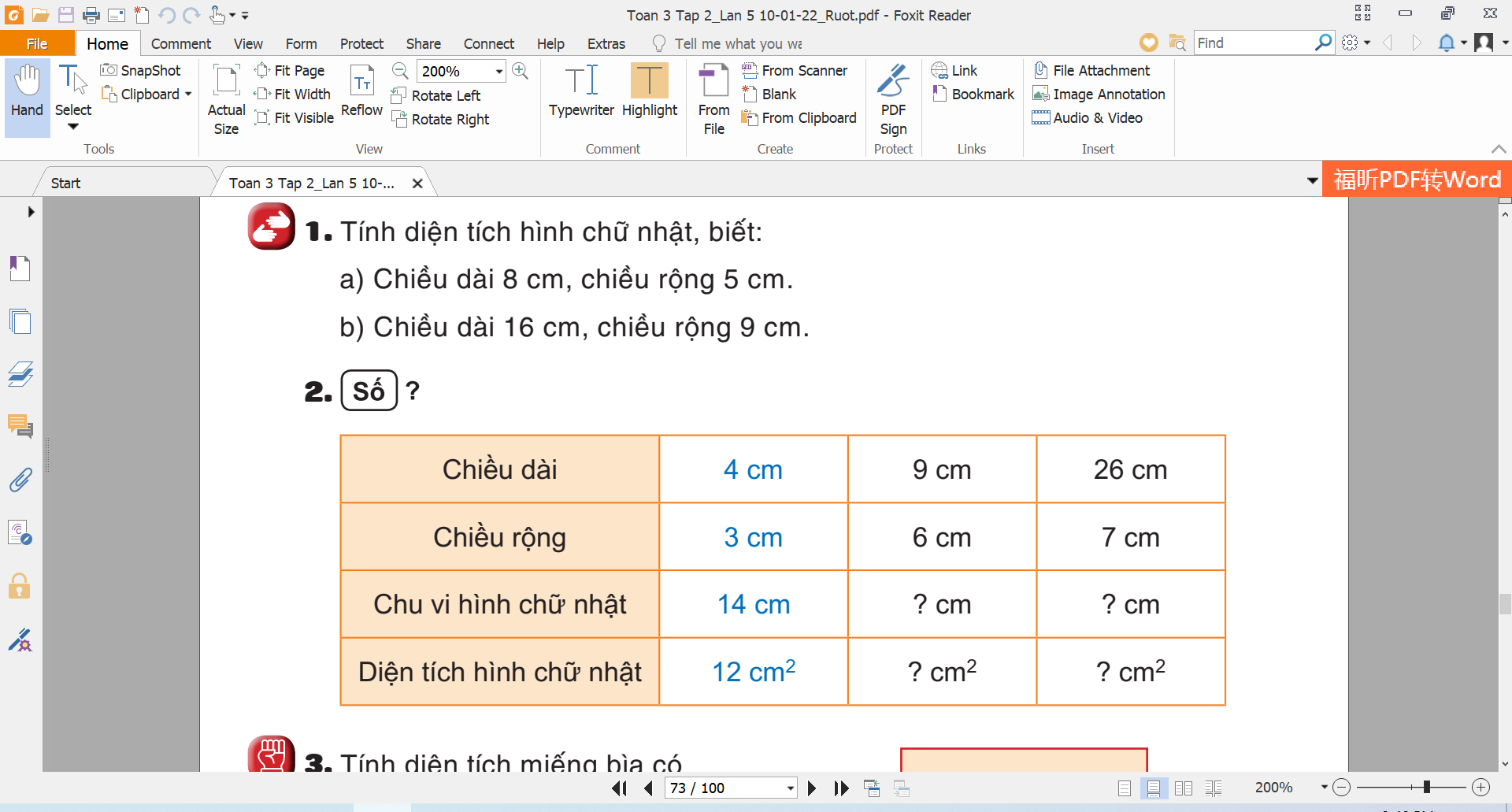 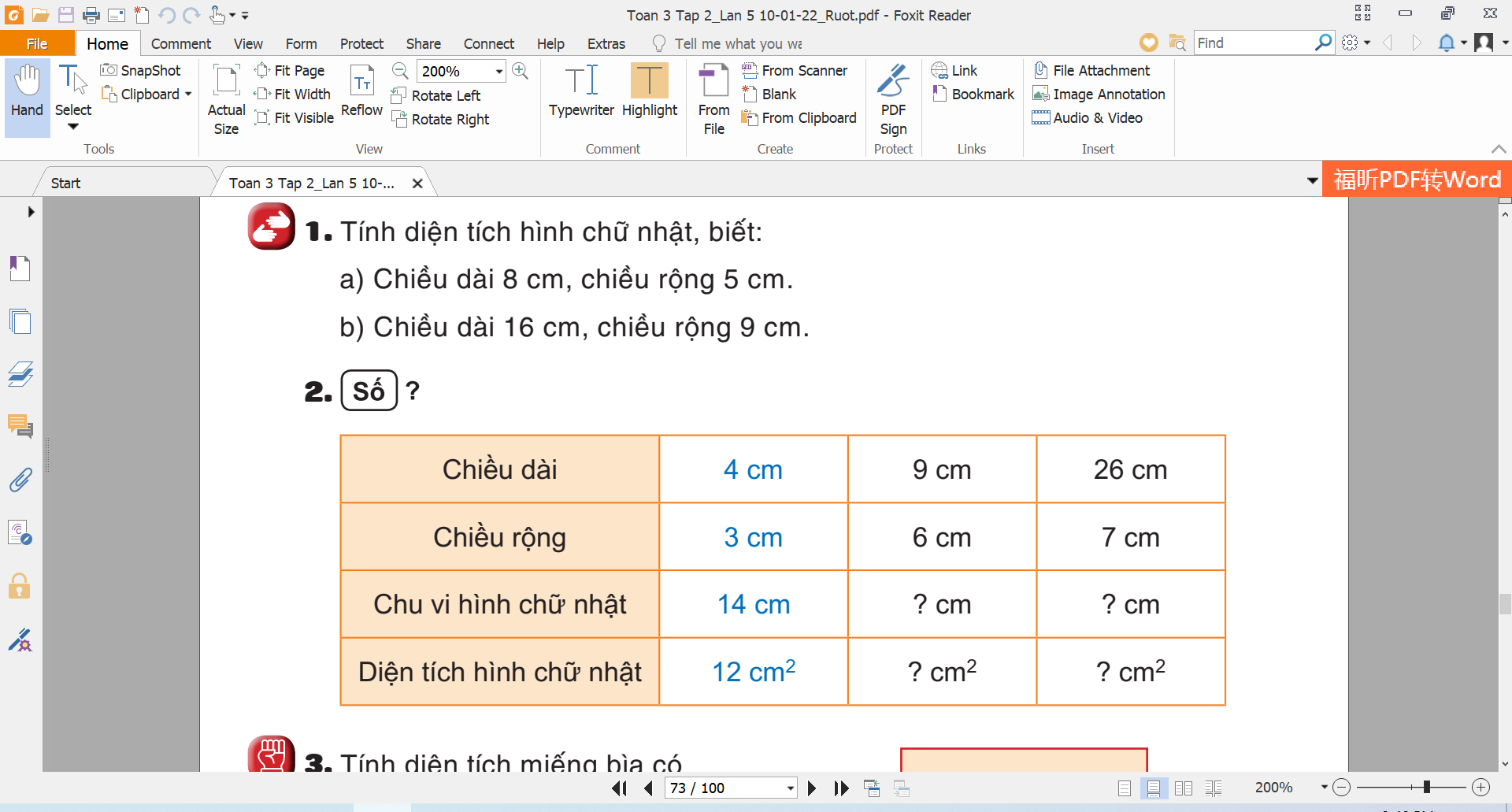 30 cm
66 cm
54 cm2
182 cm2
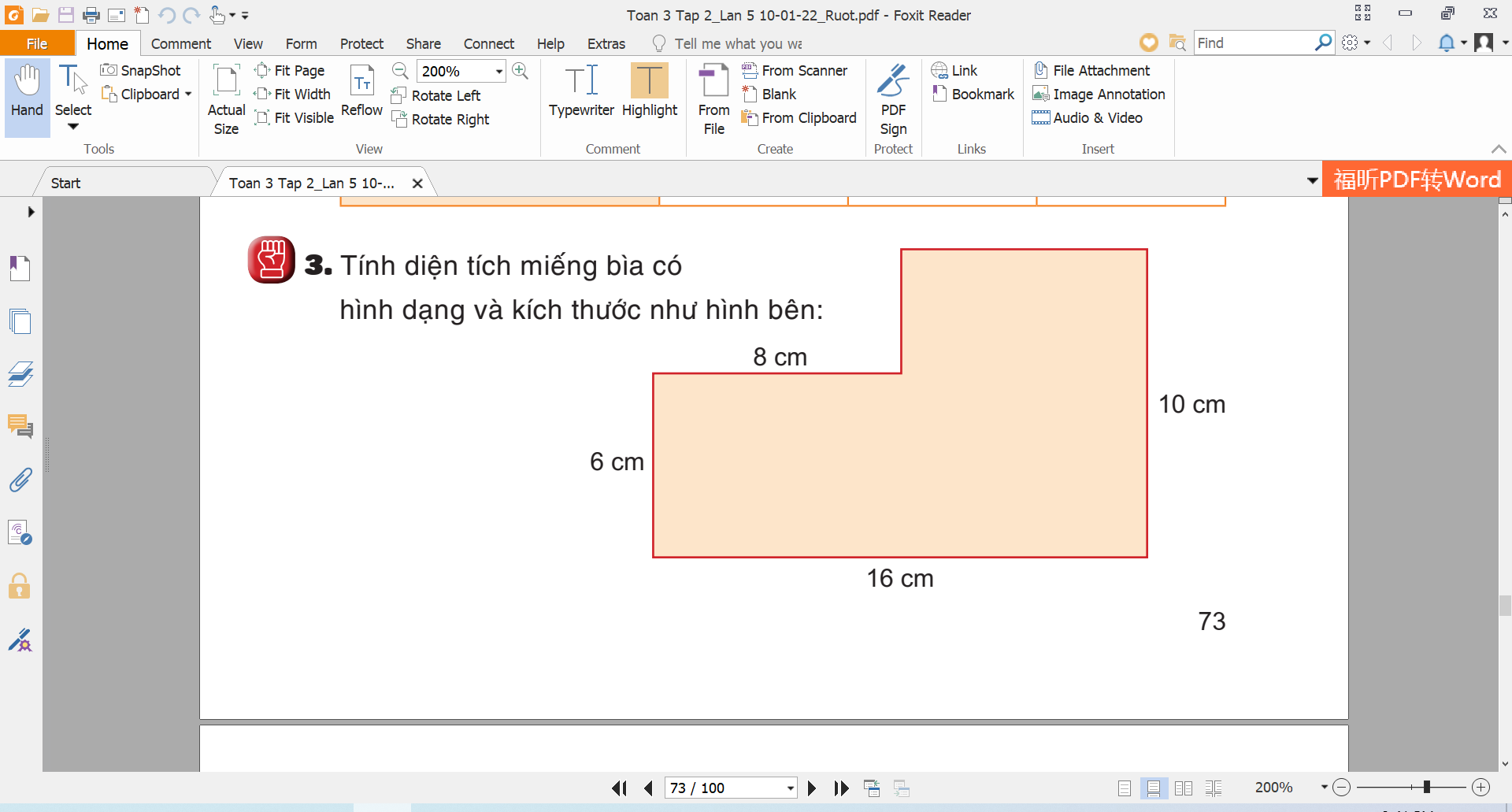 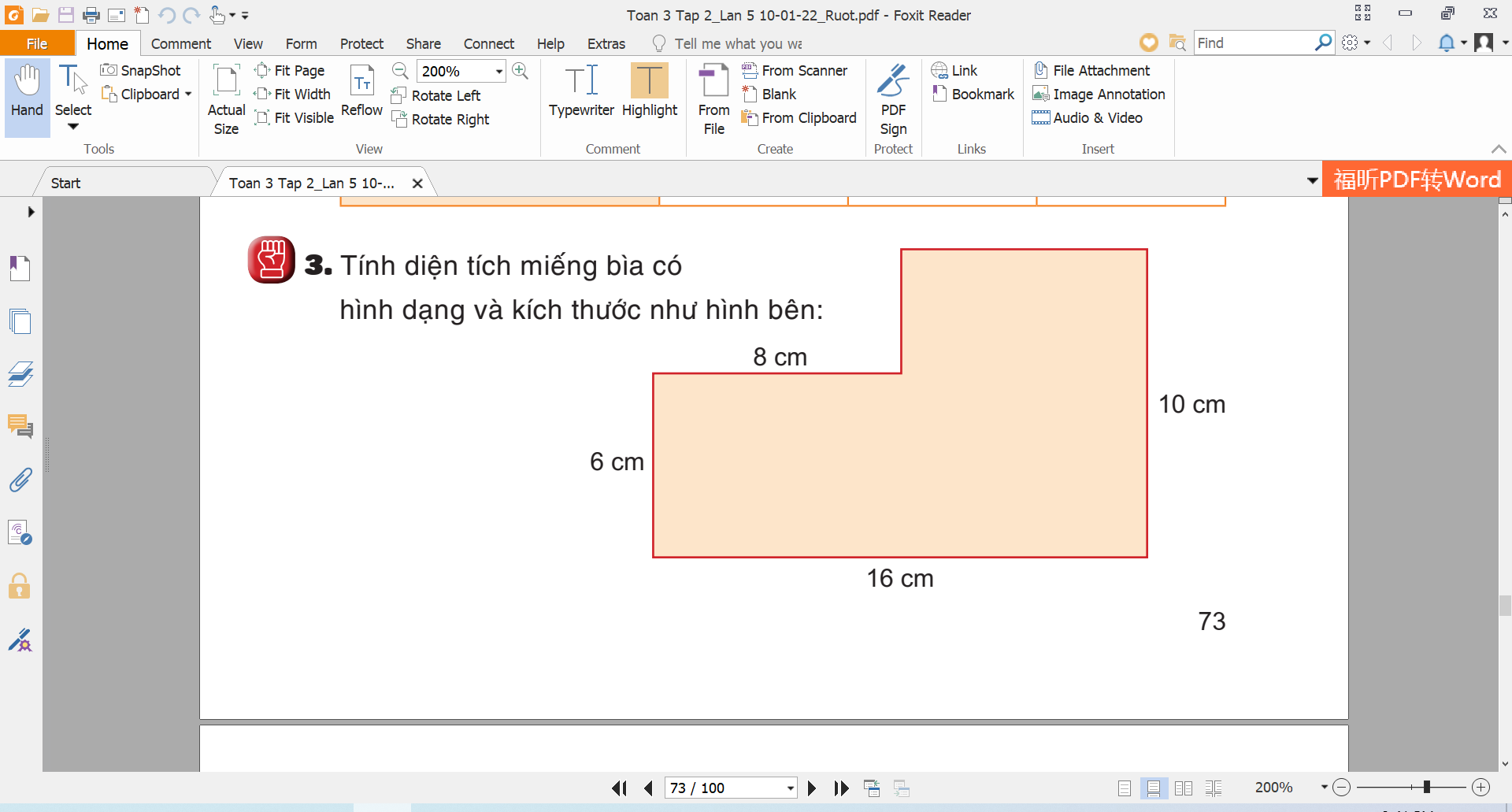 Bài giải
Diện tích hình chữ nhật (1) đó là:
	8 x 6 = 48 (cm2)
Diện tích hình chữ nhật (2) là:
	10 x (16-8) = 80 (cm2)
Diện tích miếng bìa đó là:
	48 + 80 = 128 (cm2)
			Đáp số: 128 cm2
2
2
1
6 cm
1
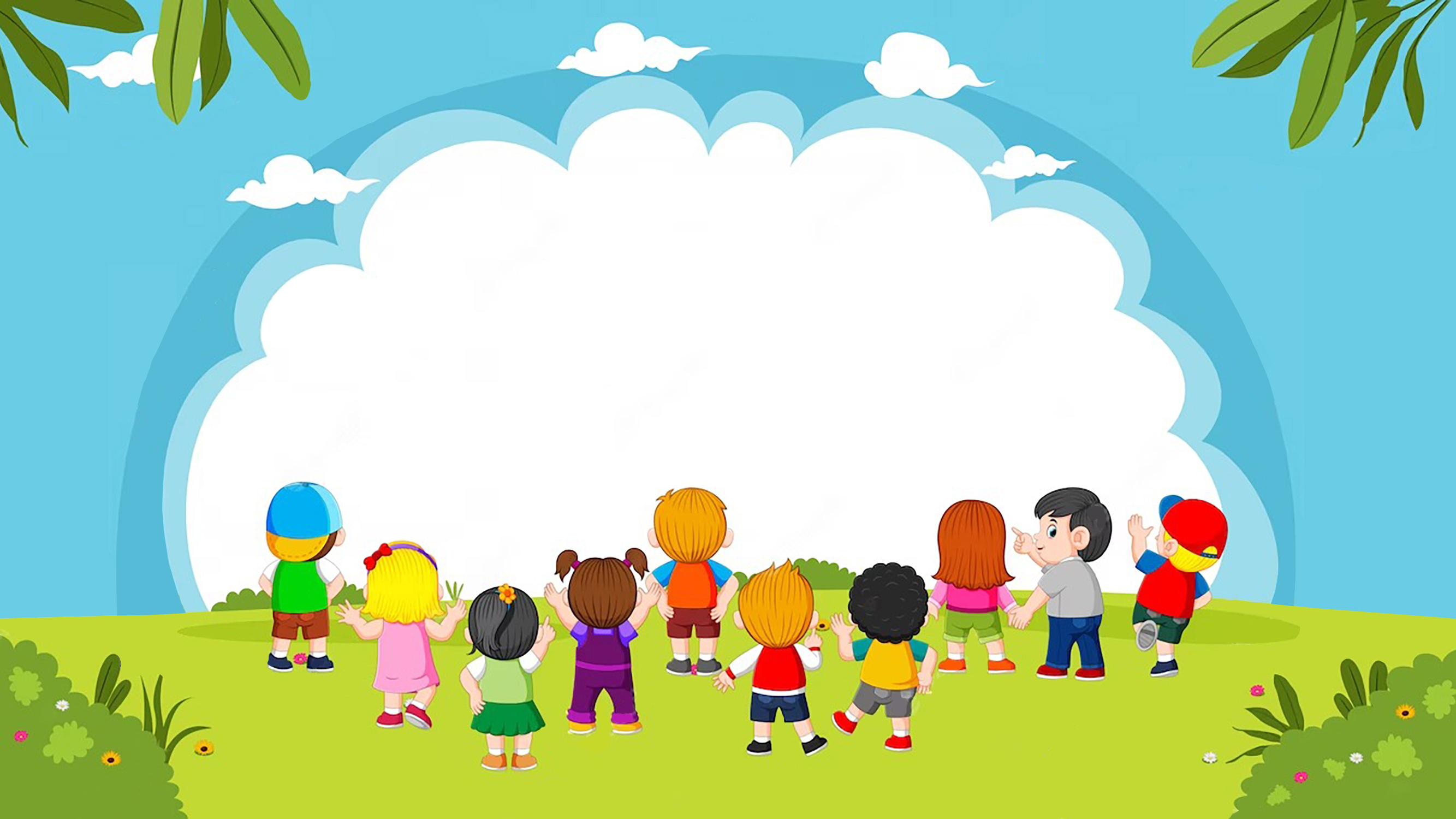 VẬN DỤNG
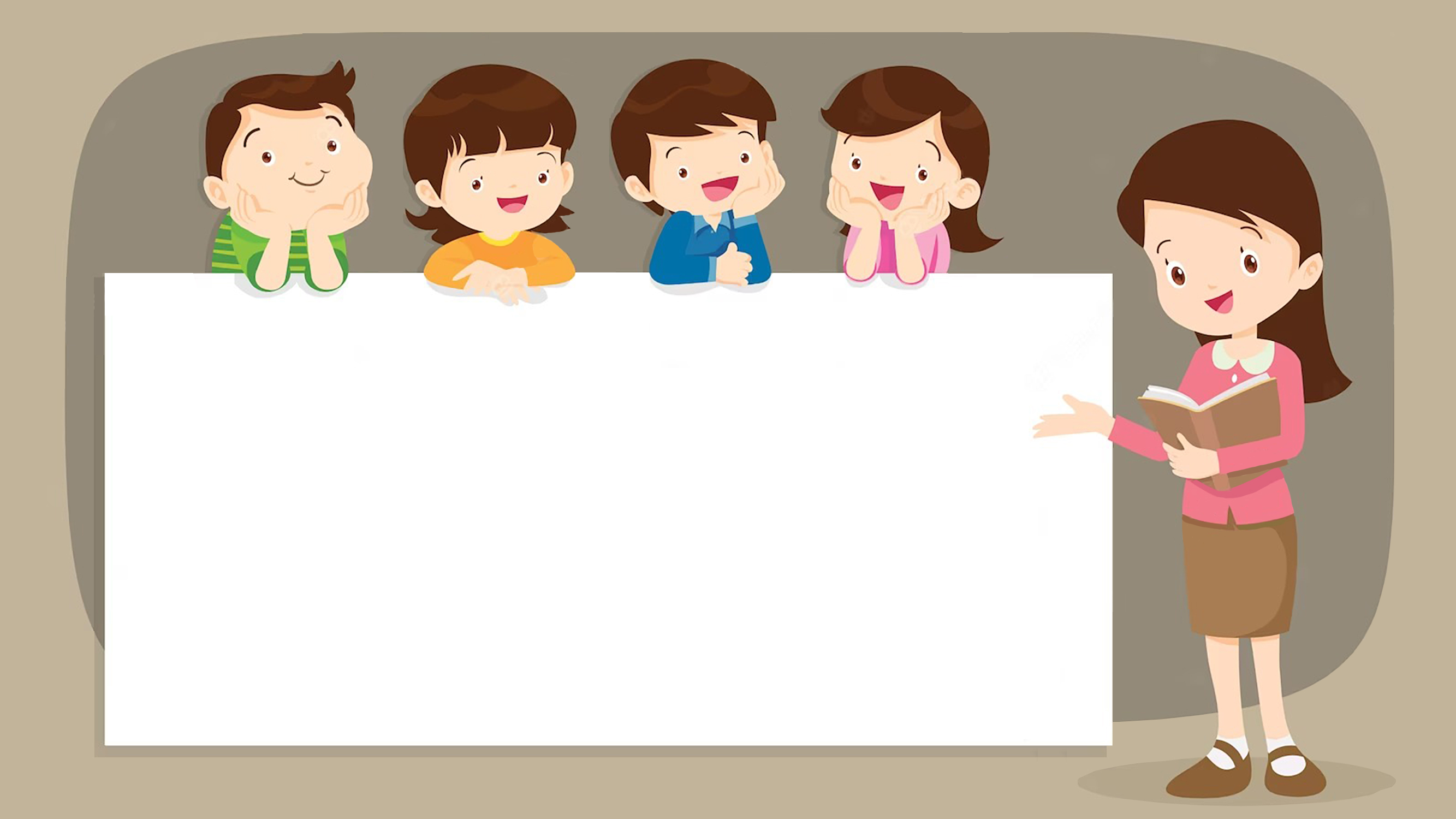 DẶN DÒ
1. 
2.
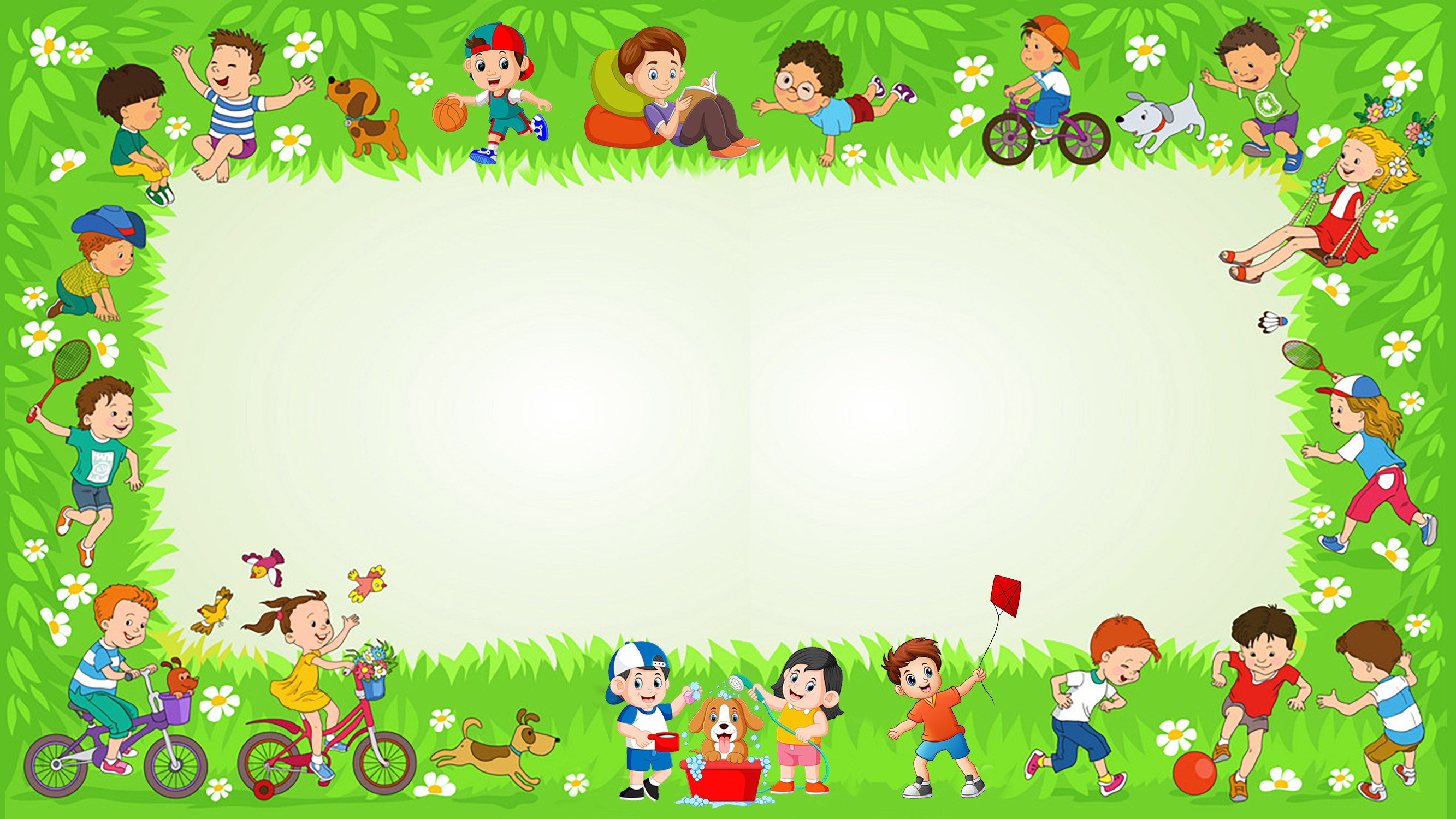 Chúc các emhọc tốt